Cycle de vie
Par: Maxim Giguère
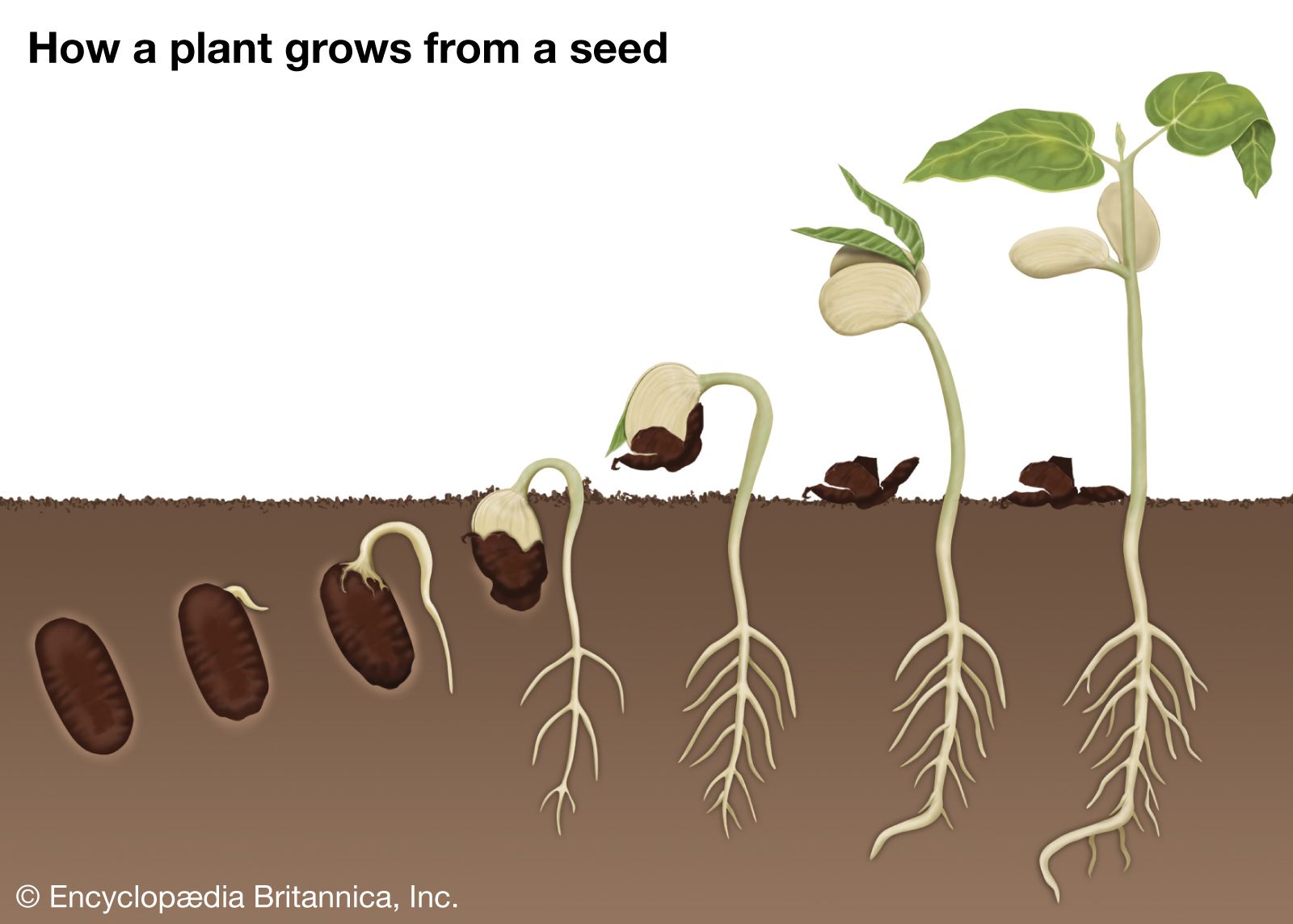 Germination
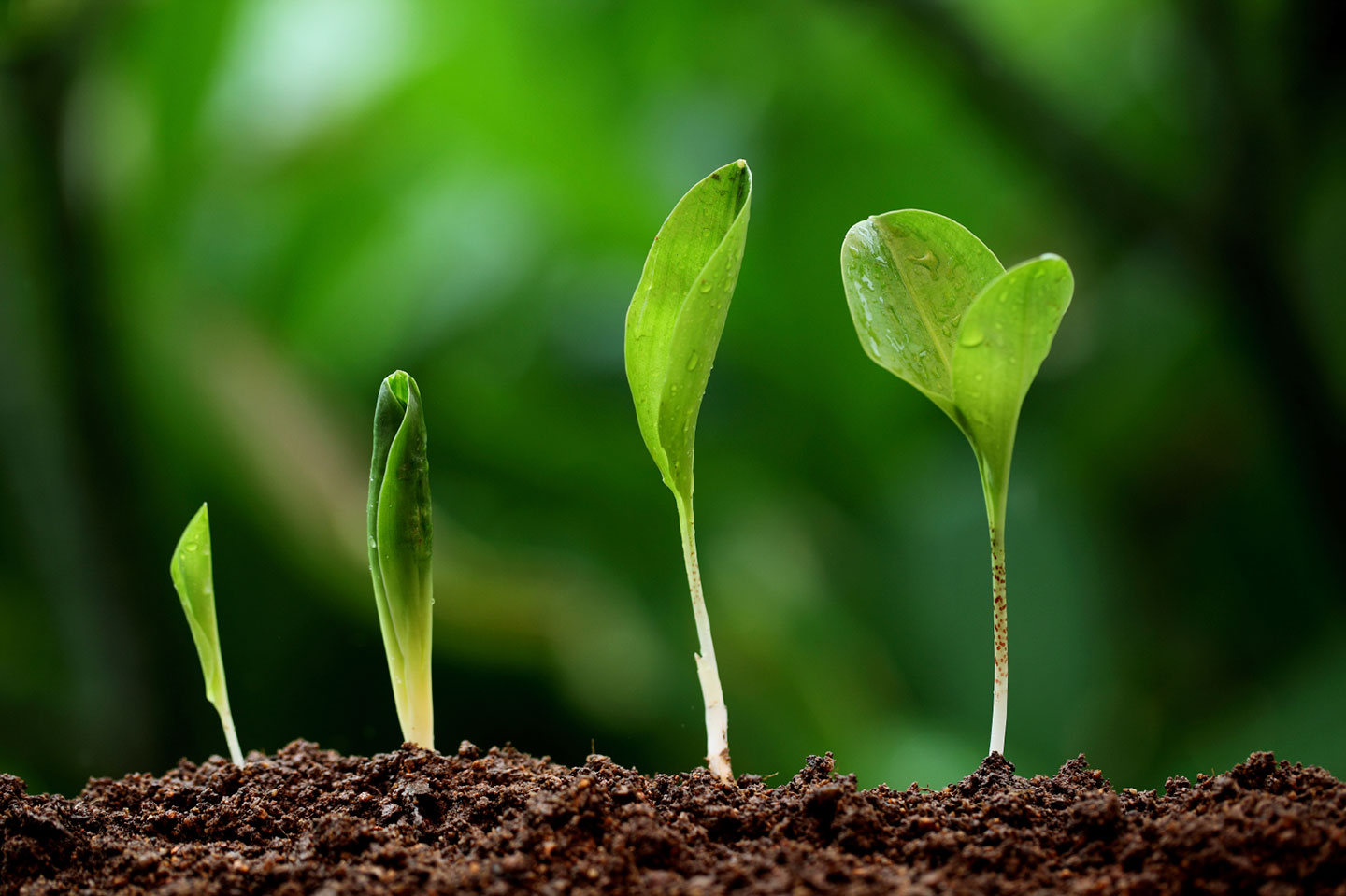 Croissance
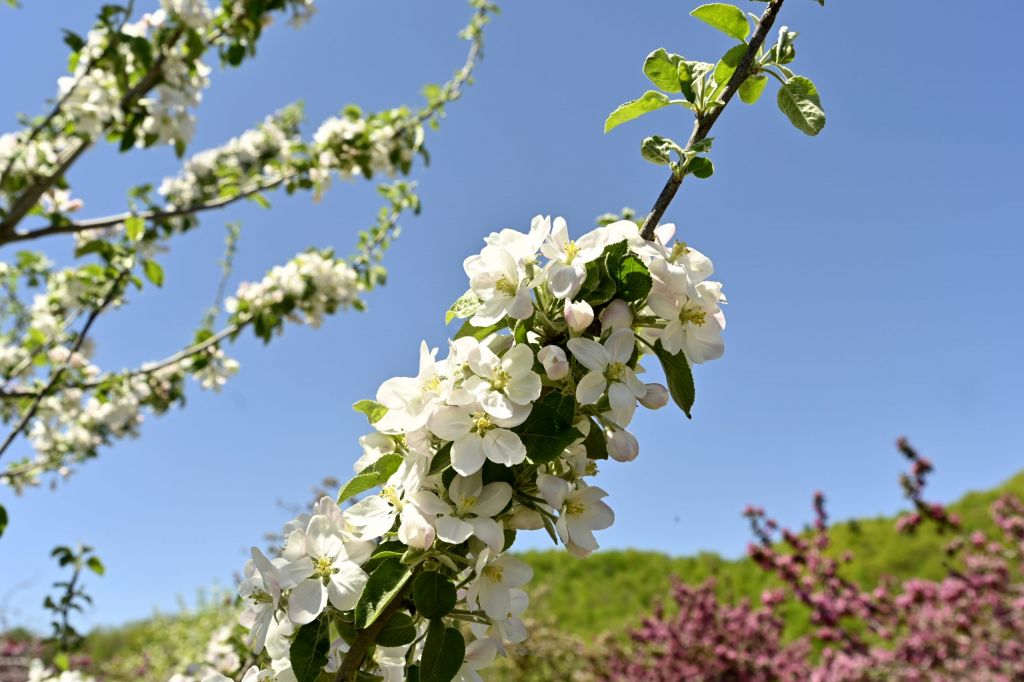 Floraison
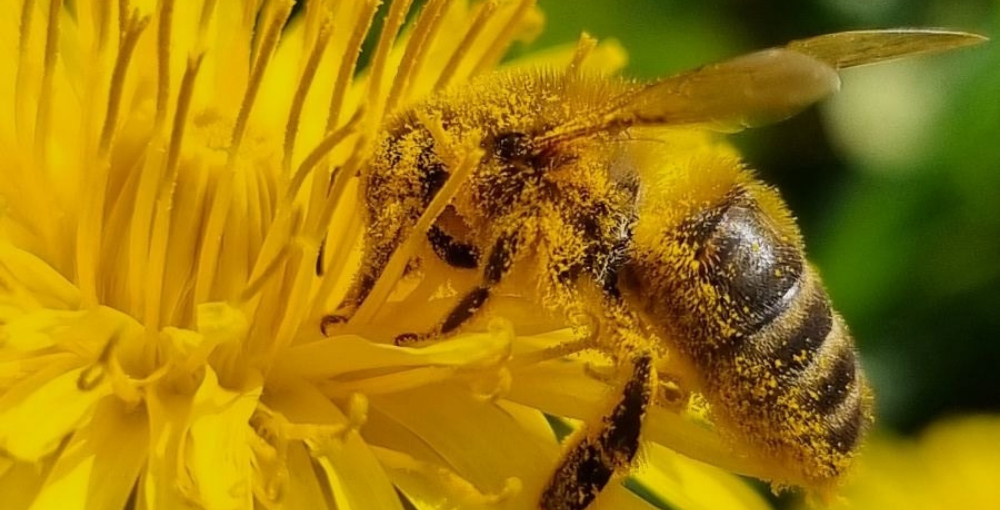 Pollinisation
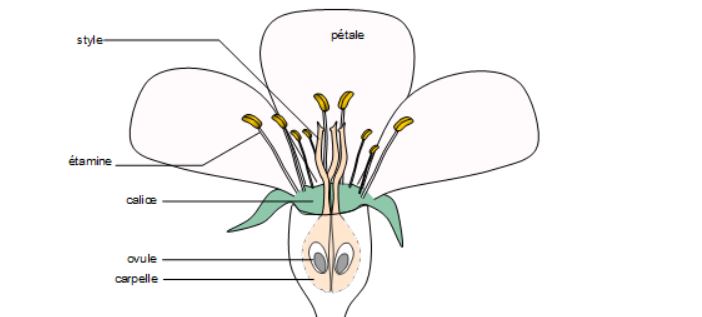 Fécondation
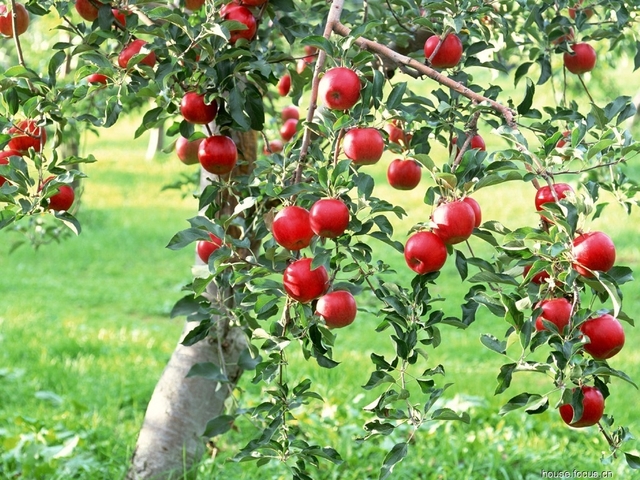 Fructification